BRITISH SCHOOLING
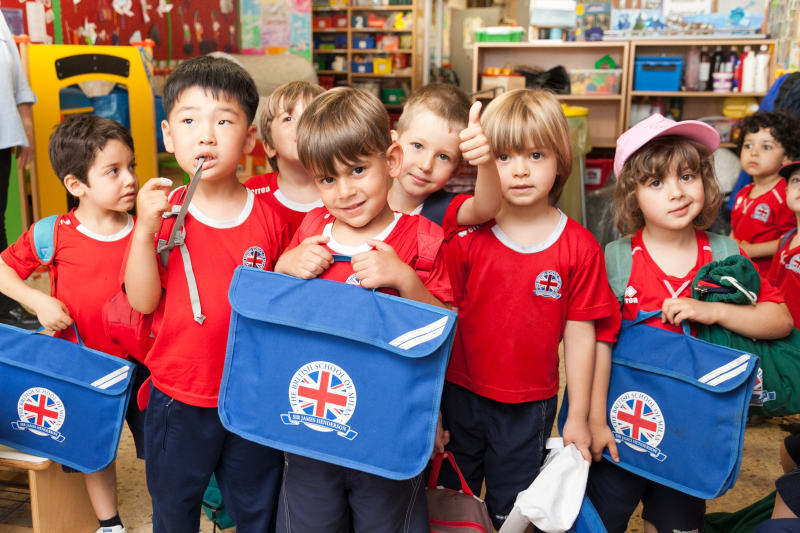 By Oksana solodka
Describe the pictures
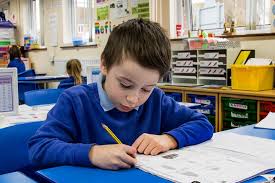 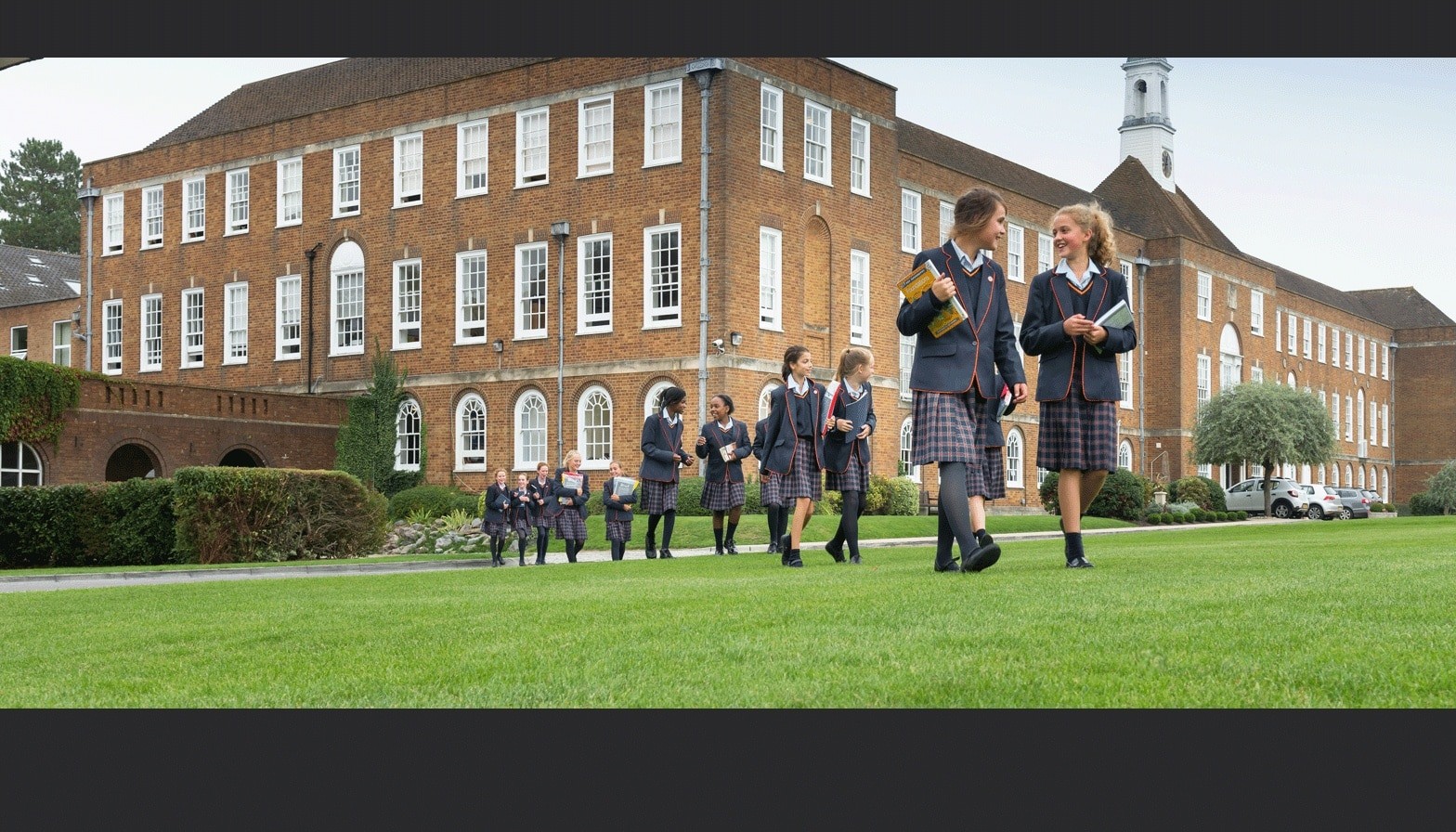 p. 117 ( work with the text)
1. state                                                        a. year
2. private                                                    b. minister
3. prime                                                       c. forces
4. academic                                               d. school
5. senior                                                      e. officer
6. armed                                                      f. school
https://slideplayer.com/slide/8527568/
Discuss in groups and present it to the others
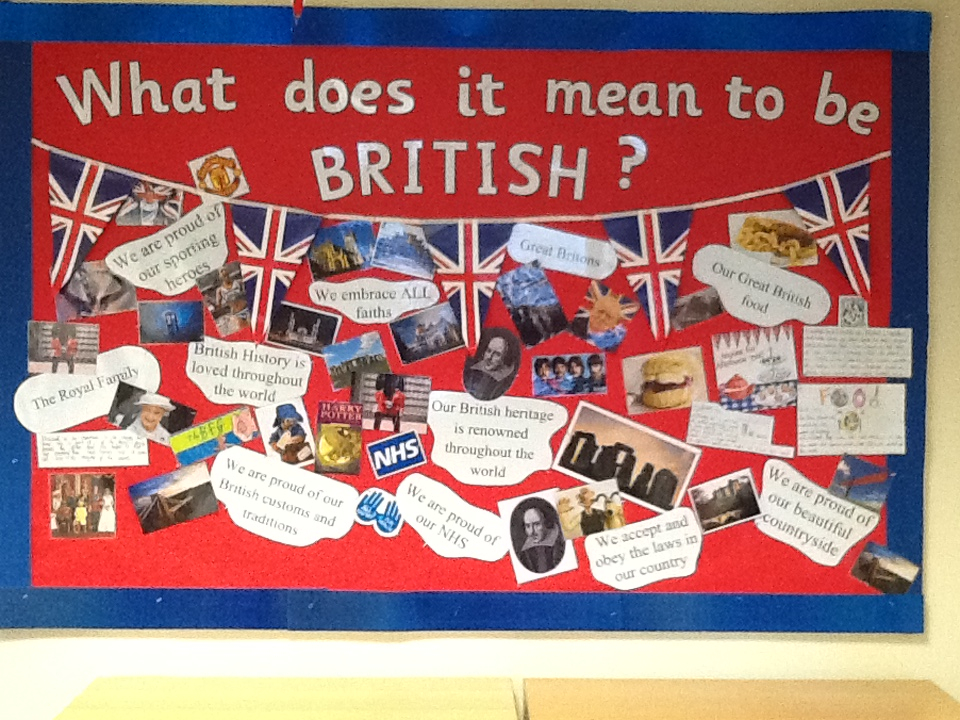